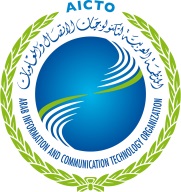 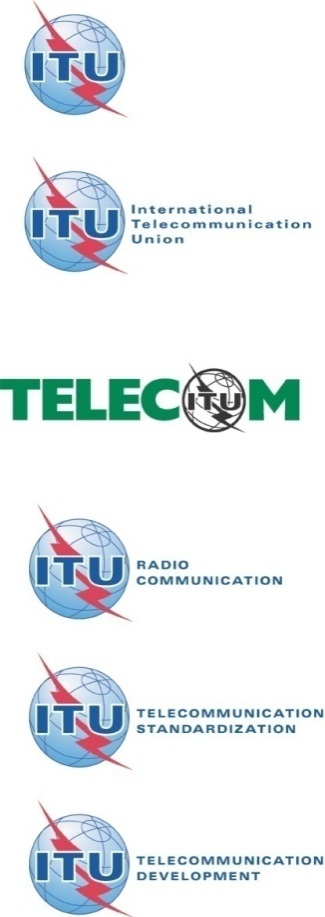 Joint ITU-AICTO Regional
Standardization Forum for Arab Region

(Tunis, Tunisia, 27 January 2014)
Setting up a National Standardization Secretariat (NSS)
Vijay Mauree,
Programme Coordinator
ITU
Tunis, Tunisia, 27 January 2014
WTSA Resolution 44 (BSG)
Recognizing
e)	that it is of high importance for developing countries to increase their participation in the establishment of telecommunication standards;
f)	that, based on the findings of the ITU study on standardization capability of developing countries, there is a need to improve the coordination of ICT standardization activities in many developing countries in order to improve their contribution in ITU-T SGs, and that the establishment of national standardization secretariats could enhance both the standardization activities at national level and the contribution in ITU-T SGs;
g)	that the development of guidelines would enhance the participation of developing countries in ITU-T SGs,
Programme 2: Assisting developing countries with respect to the application of standards 
To assist developing countries in Establishing a standardization secretariat to coordinate standardization activities and participation in ITU-T study groups.
Tunis, Tunisia, 27 January 2014
2
Challenges
A developing country might not have assigned the responsibility for ITU-T to a particular government agency or official

Each developing country might have a different goal regarding its ultimate involvement in ITU-T

Conclusion: One size does not fit all.  Options will be needed to match different countries’ different situations
Tunis, Tunisia, 27 January 2014
3
Benefits of a NSS
Link national standards to ITU-T Recommendations
Clearly defined roles, responsibility and authority within the country on ITU-T matters
Coordinate requirements for ICT standards
Have a role in approval of ITU-T Recommendations
Enhance contribution in ITU-T Study Groups
Tunis, Tunisia, 27 January 2014
4
Best-Practice Example
Funding
Responsible Agency
Secretariat
National Advisory Committee for ITU
(R)
(D)
National Advisory Committee for ITU-T
NSG 17
NSG 2
NSG 3
  
NSG: National Study Group
Tunis, Tunisia, 27 January 2014
5
Functions of the NSS
Management of the national organization and processes 
Dissemination of information from ITU-T
Responses to ITU-T inquiries/consultations
Development of national positions, strategies and action plans for ITU-T
Leading international delegations
Tunis, Tunisia, 27 January 2014
6
Functions of the NSS (cont.)
Development and approval of contributions
Reporting on national and international meetings
Authorizing applications to join ITU-T from private sector entities and requests for TIES accounts
Coordination of capacity building for standardization
Tunis, Tunisia, 27 January 2014
7
Legal Basis for the NSS
Authority for NSS is established under appropriate legislation
Responsibility will be assigned to the gov’t agency (or official position) responsible for ITU, or another governmental organization designated by the Member State.
This will be the “Responsible Agency” (RA)
Tunis, Tunisia, 27 January 2014
8
Responsible Agency – Best Practice
Only the Responsible Agency (RA) has decision-making authority
Other subordinate groups are advisory to RA
Work takes places in the subordinate groups and is approved by RA
Tunis, Tunisia, 27 January 2014
9
Responsible Agency – Best Practice
RA is needed for
Policy or strategic issues
Resolution of internal disagreements
Creating secretariat staff positions
Creation of ITU or ITU-T national advisory committees
Member State representation at ITU events
Tunis, Tunisia, 27 January 2014
10
Evolution of NSS
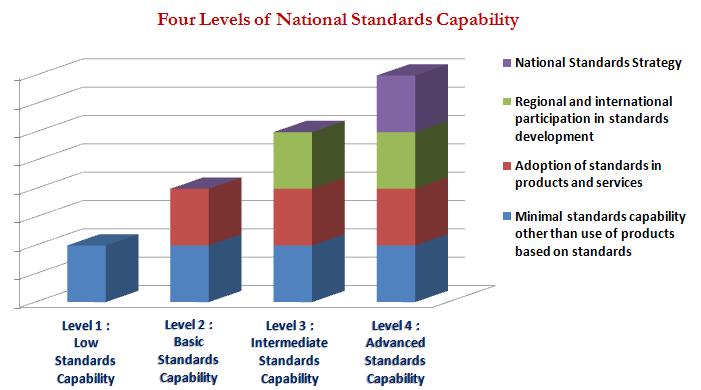 Tunis, Tunisia, 27 January 2014
11
Evolution of NSS
3 options
General Level
Study Group Level
Full Sector Level
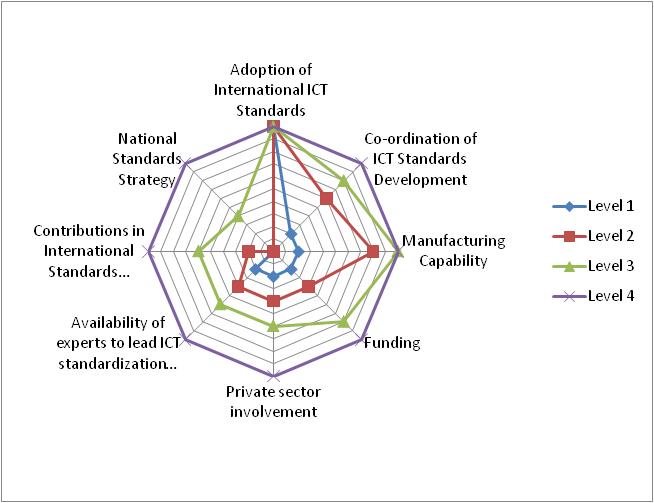 Tunis, Tunisia, 27 January 2014
12
General Level NSS
Limited resources
Use ITU-T standards mainly
Not much involvement in ITU-T study groups
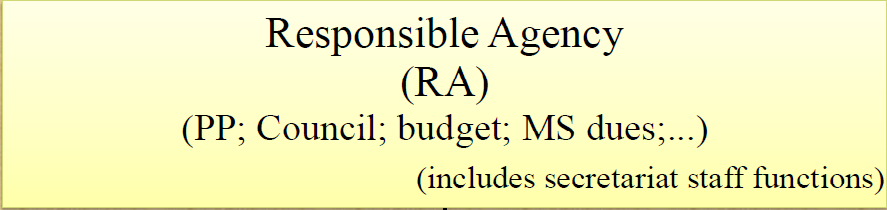 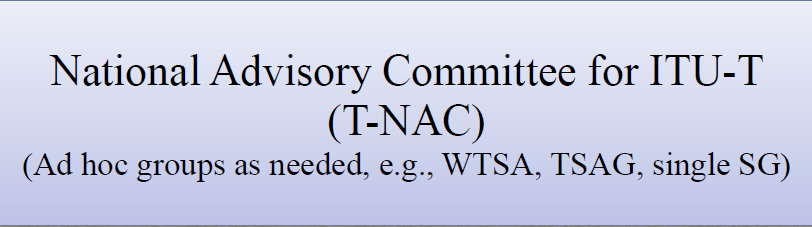 Tunis, Tunisia, 27 January 2014
13
General Level NSS
Use existing resources as much as possible 
Responsible Agency could exist, or one can be agreed informally among involved agencies: 
Responsible for PP, Council, MS issues 
Point of contact to ITU 
Approve contributions, SM applications 
Provide MS delegations to ITU meetings 
Create T-NAC and appoint T-NAC Chairman
Tunis, Tunisia, 27 January 2014
14
General Level NSS
T-NAC: 
The main working level advisory committee for the NSS-General Level 
Responsible for all ITU-T matters of interest, including WTSA, TSAG and SGs 
Open to all interested public and private organizations 
Can create ad hoc groups as needed, e.g.:  WTSA, TSAG, a SG 
Draft national process procedures 
Acts as preparatory group for ITU-T meetings
Tunis, Tunisia, 27 January 2014
15
General Level NSS
Secretariat staff functions are provided from within RA or contracted by RA 
Monitor Circulars and other ITU communications, and facilitate responses 
Develop and maintain website 
Support national level meetings 
Record-keeping 
Top priority for the NSS-General Level: 
Draft enabling legislation (if required) 
Funding! 
Establish national procedures
Tunis, Tunisia, 27 January 2014
16
Study Group Level NSS
There is participation in ITU-T study groups
Hold positions of responsibility in ITU-T study groups
Operational functions of RA move down to NAC
Funding
Responsible Agency
Secretariat
National Advisory Committee (NAC) for ITU
(PP, Council, Budget, MS dues…)
R-NAC
T-NAC
(Subcommittees: WTSA, TSAG, SGs)
D-NAC
NSG X
NSG A
NSG B
  
Tunis, Tunisia, 27 January 2014
17
Study Group Level NSS
RA: 
Overall responsibility for ITU matters, assigned under enabling legislation 
Ensure stable funding 
Approve national procedures 
Approve MS contributions 
Official point of contact with ITU 
Approve SM applications for membership 
Appoints NAC Chair and T-NAC Chair
Tunis, Tunisia, 27 January 2014
18
Study Group Level NSS
NAC: 
Open to public and private sectors 
Chairs of T-NAC, R-NAC, D-NAC and NSGs are members of NAC 
Preparatory group for ITU-level events, e.g., Plenipot, Council 
Maintain national procedures for ITU 
Parent body to T-, R- and D-NACs
Tunis, Tunisia, 27 January 2014
19
Study Group Level NSS
T-NAC: 
Continues from T-NAC of General Level 
Open to public and private sector 
Create National Study Groups, only as needed, one-to-one with ITU-T SGs 
T-NAC chair appoints NSG Chairs 
Change former ad hoc groups into permanent subcommittees of T-NAC, e.g.: 
SC-Policy: ITU-T policy matters and WTSA 
SC-TSAG: TSAG 
SC-SG: General and cross-SG matters
Tunis, Tunisia, 27 January 2014
20
Full Sector Level NSS
Participation in most ITU-T study groups
Develop own standards
Funding
Responsible Agency
Secretariat
National Advisory Committee (NAC) for ITU
(PP, Council, Budget, MS dues…)
R-NAC
T-NAC
(SCs: WTSA, TSAG, SGs, Other Committees)
D-NAC
NSG X
NSG A
NSG B
  
Tunis, Tunisia, 27 January 2014
21
Implementation Roadmap
Determine if there is enabling legislation 
Determine if there are sufficient human resources for desired structure 
Determine if there are sufficient financial resources for desired structure 
Appoint RA leader, support staff and secretariat staff 
Undertake a national ICT standards requirements assessment
Establish necessary committees and appoint leadership 
Begin operations
Tunis, Tunisia, 27 January 2014
22
NSS Pilot Programme
If you are interested in implementing a NSS in your country: 
NSS Pilot Programme of ITU-T Telecommunication Standardization Bureau (TSB) 
Member State provides programme support 
TSB provides information and assistance 
Please contact at TSB: 
Mr. Venkatesen (Vijay) Mauree 
e-mail: vijay.mauree@itu.int
Tunis, Tunisia, 27 January 2014
23
Thank You
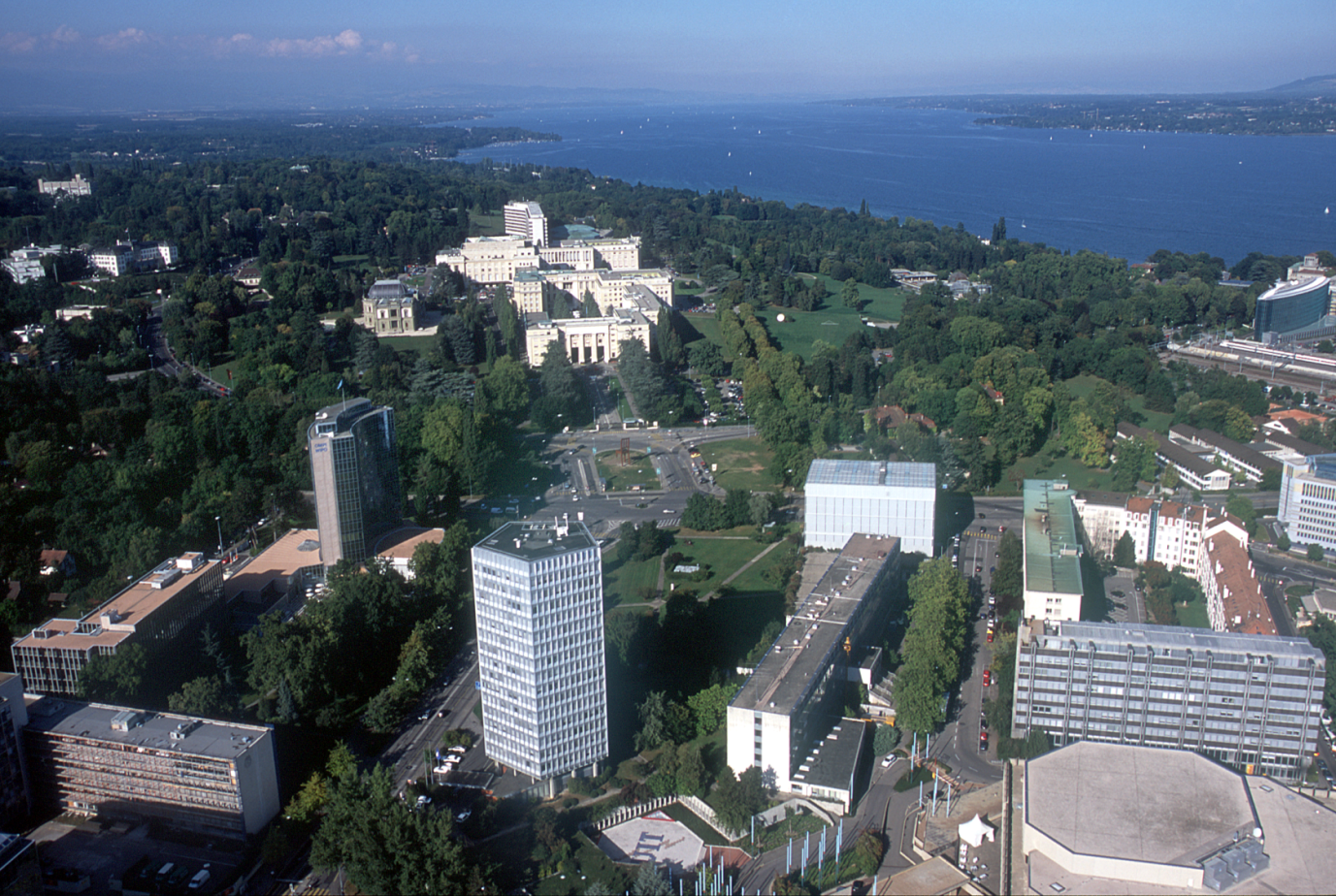 vijay.mauree@itu.int
Tunis, Tunisia, 27 January 2014
24